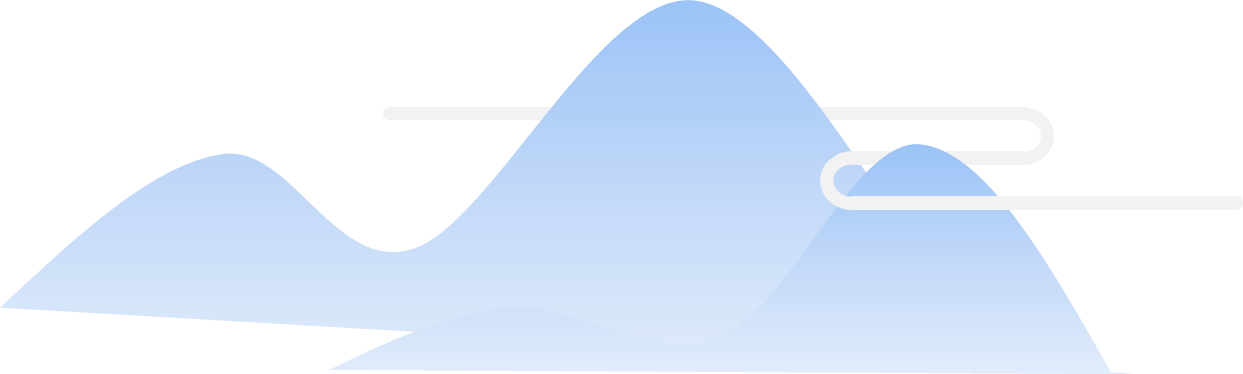 PINK BLUE GRADIENT ART BEAUTY PPT TEMPLATE
https://www.freeppt7.com
Click to enter the text
Click to enter the text
Click to enter the text
Click to enter the text
Three
Wanton
One
Two
Click on input text Click Into text Click To enter text
Click on input text Click Into text Click To enter text
Click on input text Click Into text Click To enter text
Click on input text Click Into text Click To enter text
Click to enter the text
Click on input text Click Into text Click To enter text
Click on input text Click Into text Click To enter text
Click to enter the text
Click to enter the text
Click to enter the text
Click to enter the text
Click to enter the text
Click on input text Click Into text Click To enter text
Click on input text Click Into text Click To enter text
Click on input text Click Into text Click To enter text
Click on input text Click Into text Click To enter text
Click to enter the text
Click on input text Click Into text Click Enter text Click To enter text Click to enter text Click to enter text Click to enter text
Click on input text Click Into text Click Enter text Click To enter text Click to enter text Click to enter text Click to enter text
Click on input text Click Into text Click Enter text Click To enter text Click to enter text Click to enter text Click to enter text
Click on input text Click Into text Click Enter text Click To enter text Click to enter text Click to enter text Click to enter text
Click on input text Click Into text Click Enter text Click To enter text Click to enter text Click to enter text Click to enter text
Click to enter the text
Click to enter the text
Click on input text Click Into text Click Enter text Click To enter text Click to enter text Click to enter text Click to enter text
Click to enter the text
Click on input text Click Into text Click Enter text Click To enter text Click to enter text Click to enter text Click to enter text
Click to enter the text
Click to enter the text
Click to enter the text
Click to enter the text
Click to enter the text
Click on input text Click Into text Click Enter text Click To enter text Click to enter text Click to enter text Click to enter text
Click on input text Click Into text Click Enter text
Enter text
Enter text
Enter text
Enter text
Click to enter the text
Click on input text Click Into text Click Enter text Click To enter text Click to enter text Click to enter text Click to enter text
Click on input text Click Into text Click Enter text Click To enter text Click to enter text Click to enter text Click to enter text
Click to enter the text
Click on input text Click Into text Click Enter text Click To enter text Click to enter text Click to enter text Click to enter text
Click on input text Click Into text Click Enter text Click To enter text Click to enter text Click to enter text Click to enter text
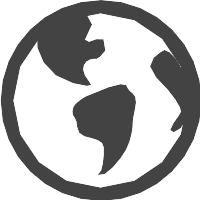 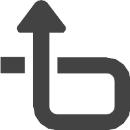 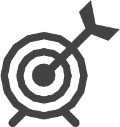 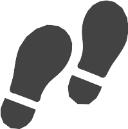 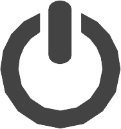 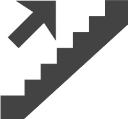 2012
2008
2018
2019
2010
2017
Click to enter the text
Click on input text Click Into text Click Enter text Click To enter text Click to enter text Click to enter text Click to enter text
Click on input text Click Into text Click Enter text Click To enter text Click to enter text Click to enter text Click to enter text
63%
Click to enter the text
92%
Click on input text Click Into text Click Enter text Click To enter text Click to enter text Click to enter text Click to enter text
Click on input text Click Into text Click Enter text Click To enter text Click to enter text Click to enter text Click to enter text
Click on input text Click Into text Click Enter text Click To enter text Click to enter text Click to enter text Click to enter text
Click to enter the text
Click to enter the text
Click on the input text Click to enter the text
Click on the input text Click to enter the text
Click to enter the text
Click to enter the text
Click on the input text Click to enter the text
Click on the input text Click to enter the text
Click on input text Click Into text Click Enter text Click To enter text Click to enter text Click to enter text Click to enter text
Click on input text Click Into text Click Enter text Click To enter text Click to enter text Click to enter text Click to enter text
Click on input text Click Into text Click Enter text Click To enter text Click to enter text Click to enter text Click to enter text
Click on input text Click Into text Click Enter text Click To enter text Click to enter text Click to enter text Click to enter text
Click on input text Click Into text Click Enter text Click To enter text Click to enter text Click to enter text Click to enter text
97%
97%
Click to enter the text
98%
98%
100%
100%
Click on input text Click Into text Click Enter text Click To enter text Click to enter text Click to enter text Click to enter text
Click on input text Click Into text Click Enter text Click To enter text Click to enter text Click to enter text Click to enter text
101%
101%
102%
102%
Click to enter the text
Click on input text Click into text Click into text Click into text Click to enter text Click into text Click Into text Click To enter text Click to enter text Click to enter text Click to enter text Click to enter text Click to enter text Click to enter text Click to enter text Click into text
Click on input text Click Into text Click Enter text Click To enter text Click to enter text Click to enter text Click to enter text
Click on input text Click Into text Click Enter text Click To enter text Click to enter text Click to enter text Click to enter text
Click on input text Click Into text Click Enter text Click To enter text Click to enter text Click to enter text Click to enter text
Click to enter the text
Click on input text Click Into text Click Enter text Click To enter text Click to enter text Click to enter text Click to enter text
BUY NOW
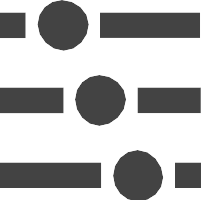 Click on input text Click Into text Click Enter text Click To enter text Click to enter text Click to enter text Click to enter text
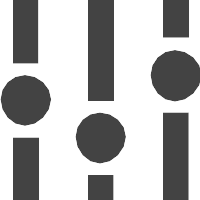 Click on input text Click Into text Click Enter text Click To enter text Click to enter text Click to enter text Click to enter text
Click to enter the text
Click on input text Click into text Click into text Click into text Click to enter text Click into text Click Into text Click To enter text Click to enter text
Click on input text Click into text Click into text Click into text Click to enter text Click into text Click Into text Click To enter text Click to enter text
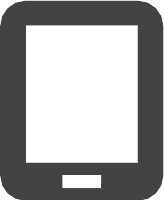 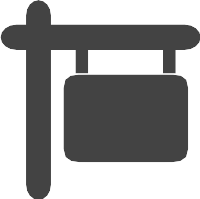 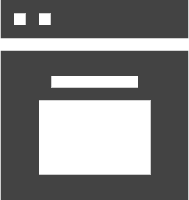 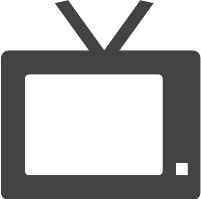 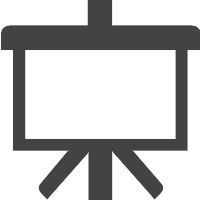 Click to enter the text
Click to enter the text
Click to enter the text
Click to enter the text
Click to enter the text
Click to enter the text
Click on input text Click Into text Click Enter text Click To enter text Click to enter text Click to enter text Click to enter text
Click on input text Click Into text Click Enter text Click To enter text Click to enter text Click to enter text Click to enter text
Click on input text Click Into text Click Enter text Click To enter text Click to enter text Click to enter text Click to enter text
THANK YOU YOU
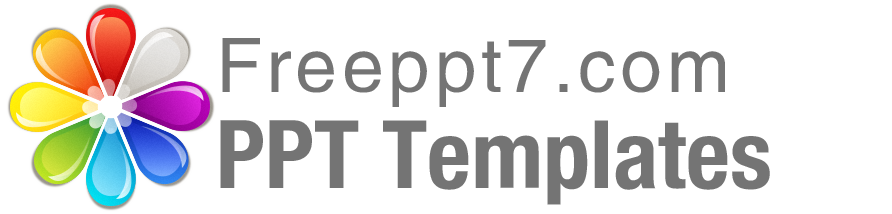 Best PPT templates for free download
https://www.freeppt7.com